TEMA II
EL PROCESO DE LA PLANEACION
Pasos en el proceso de planeación
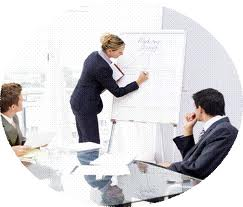 Atención a las oportunidades
Establecimiento de objetivos o metas
Premisas
Identificación de alternativas
Comparación de alternativas con base en las metas propuestas
Elección de una alternativa
Formulación de planes
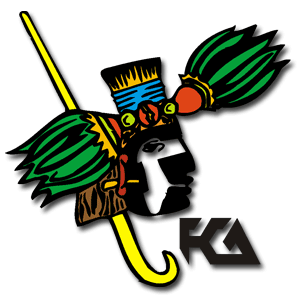 ATENCION A LAS OPORTUNIDADES
A la luz de:
Mercado
Competencia
Deseos de los clientes
Nuestras fortalezas
Nuestras debilidades
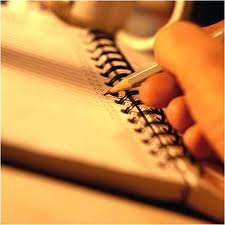 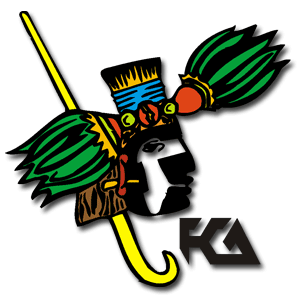 ESTABLECER OBJETIVOS
Para toda la empresa
Para cada unidad de trabajo
Corto y largo plazo
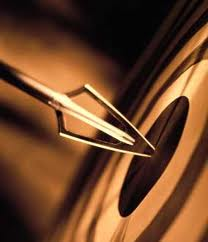 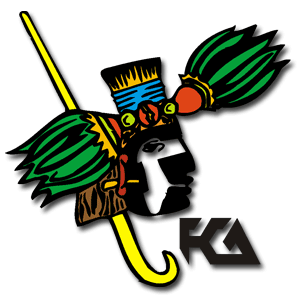 PREMISAS Y PRONOSTICOS DE PLANEACION
Las premisas de planeación se definen como el ambiente anticipado en el que se espera que los planes operen. Incluyen suposiciones o pronósticos de las condiciones futuras y conocidas que afectarán la operación de los planes. Ejemplos de éstos son las políticas vigentes y los planes existentes de la empresa.
Pronósticos ambientales
Incluyen los ambientes económico, social, político/legal y tecnológico.
Pronósticos con la técnica Delphi
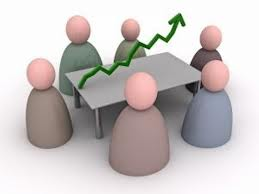 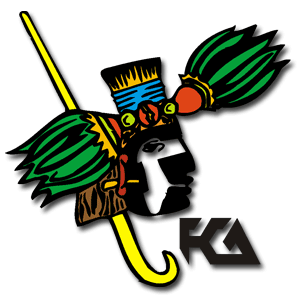 Identificación de alternativas

Comparación de alternativas con base en las metas propuestas

Elección de una alternativa
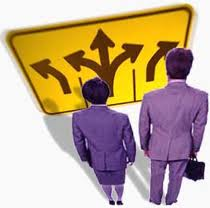 TIPOS DE PLANES
Programas
Proyectos 
Presupuestos 
Políticas 
Procedimientos
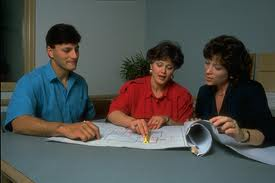 Programa :  planes para lograr una meta organizacional una sola vez.
	Ejemplos: programa de mejoramiento de la calidad, conversión de los archivos de papel a formato digital
Proyecto:  planes para lograr una meta organizacional una sola vez. (De menor alcance y complejidad)
	Ejemplos: renovación de oficinas, establecimiento de una intranet dentro de la organización.
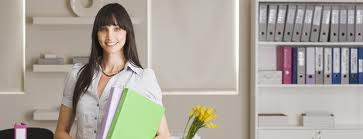 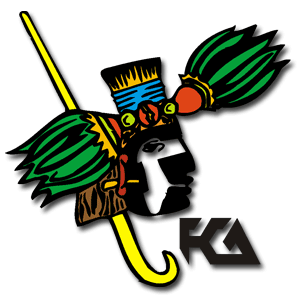 Política:  una guía general para la acción. De alcance amplio. Basada en las metas generales. Define las fronteras dentro de las cuales se deben tomar decisiones.
	Ejemplos: políticas de otorgamiento de crédito, contratación de personal.
Presupuesto: informe de resultados esperados expresado en términos numéricos.
	Ejemplos: presupuesto de ventas, flujo de caja.
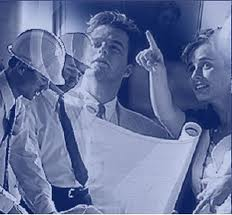 Procedimiento: define una serie precisa de pasos que deben seguirse para lograr ciertas metas
	Ejemplos: procedimiento para elaborar facturas, procedimiento para el manejo de quejas de clientes.
Regla:  describe la manera en la cual se habrá de ejecutar una acción especifica, o falta de acción. De alcance restringido. Que se pueda aplicar en un ambiente especifico.
	Ejemplos: reglas de no fumar en las instalaciones de la planta y oficinas, reglas de acondicionamiento en áreas de cómputo.
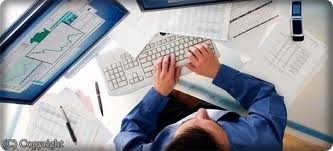 CARACTERISTICAS GENERALES DE LAS TECNICAS GRAFICAS DE PLANEACION
Graficas de GANTT
PERT
CPM
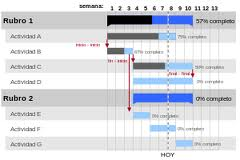 Gráfica de Gantt

Muestra las actividades, los responsables de su ejecución y los tiempos de inicio y término de cada 
una hasta la conclusión del proyecto. 
Muestra con claridad la secuencia  de las actividades y las tareas que se pueden realizar
simultáneamente. 
Los participantes en el proyecto observan la importancia de su participación y  su responsabilidad 
para el alcance de las metas programadas. 
Se  utiliza  ampliamente  para  dar  seguimiento  a  las actividades
¿Cómo se elabora?
• Reúna a los miembros del equipo (o los líderes de los  equipos en caso que intervengan 
varias áreas), que tengan  conocimientos y  capacidad  de  decisión  adecuadas al
proyecto. 
• Elaboren una lista detallada de las actividades que deben realizarse y los responsable de 
cada una de ellas. 
• Determine el orden de las actividades (pueden haber actividades simultáneas). 
• Seleccione la unidad de medida para las actividades: días, semanas, meses
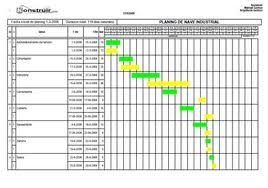 Defina el tiempo necesario para realizar cada actividad. 
• En una hoja de papel o electrónica elabore una lista progresiva   de   las   actividades   y
responsables, utilizando las primeras tres columnas 
• En      las      siguientes      columnas      grafique      con      barras  horizontales    los    tiempos
programados  para  cada actividad. 
• Cuando  se utiliza como mecanismo de  seguimiento  se grafica en barras horizontales (de 
otro color o trama) los tiempos en que se realice la actividad.
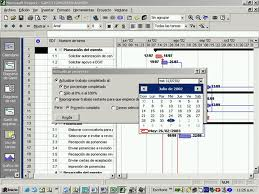 PERT y CPM
PERT (técnica de revisión y evaluación de programas) y CPM (método del camino critico) están entre las herramientas administrativas que se han desarrollado en los últimos años para planear y controlar proyectos.
Estas aplicaciones proveen:
Una disciplina básica para la planeación de proyectos
Un fácil y claro entendimiento del panorama del alcance del proyecto
Un método para valorar objetivos y alternativas
Una comunicación efectiva entre el personal involucrado en el proyecto
Una indicación de las actividades o trabajos que son críticos dentro del programa
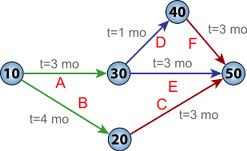